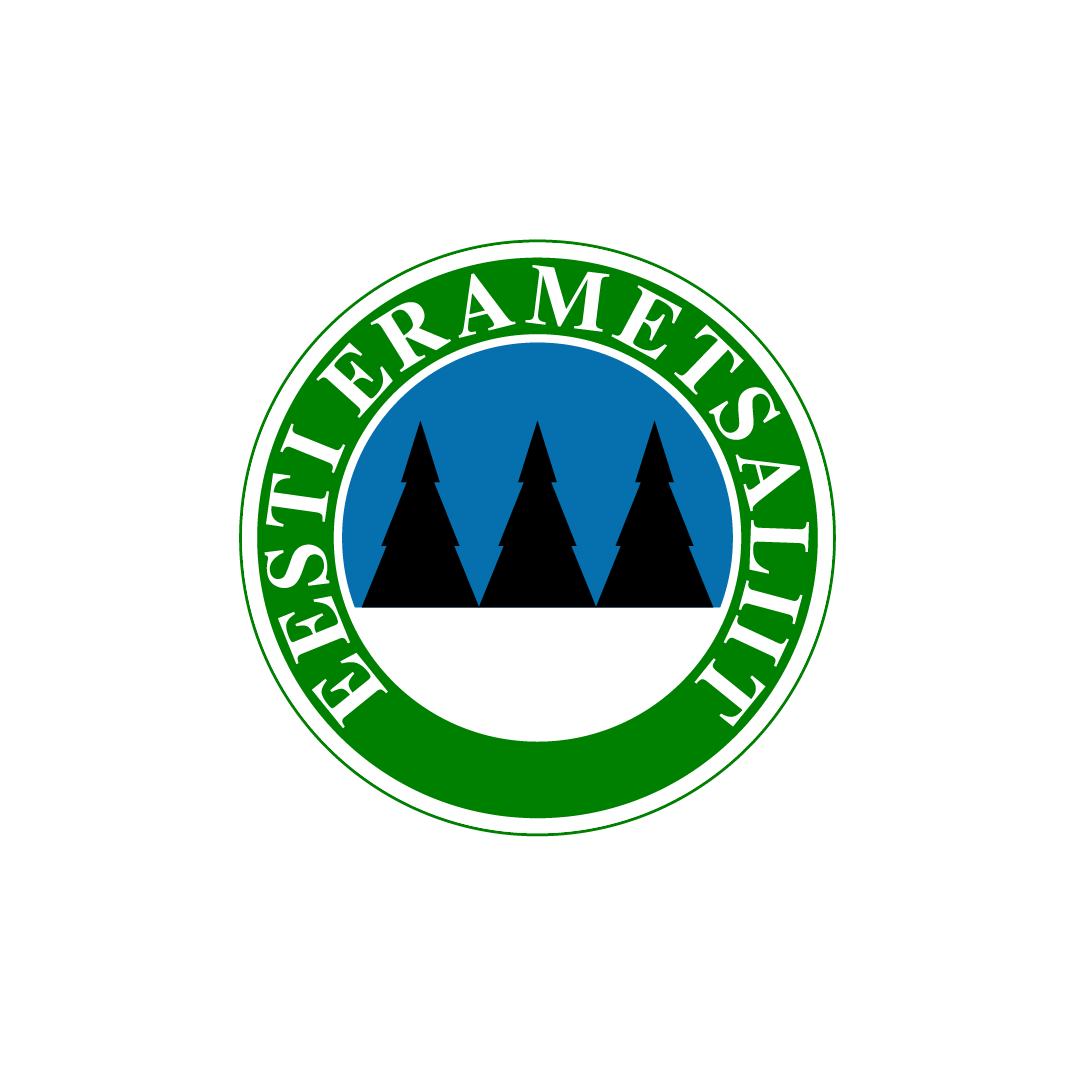 Eesti ErametsaliitLÜHIÜLEVAADE METSAOMANIKE HUVIDE KAITSEST
JAANUS AUN
tegevjuht

juuni 2023
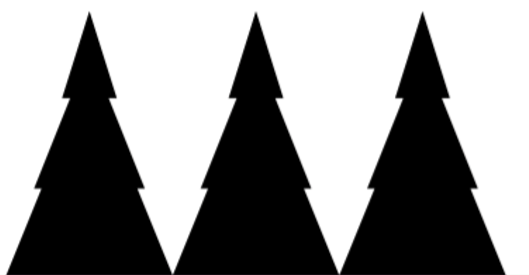 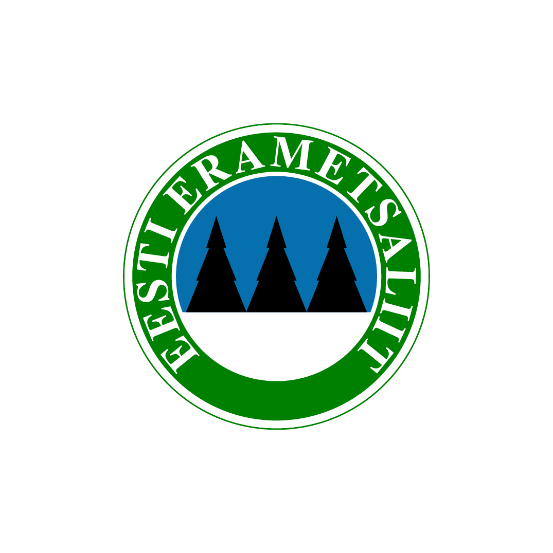 Eesti Erametsaliidu liikmeskond
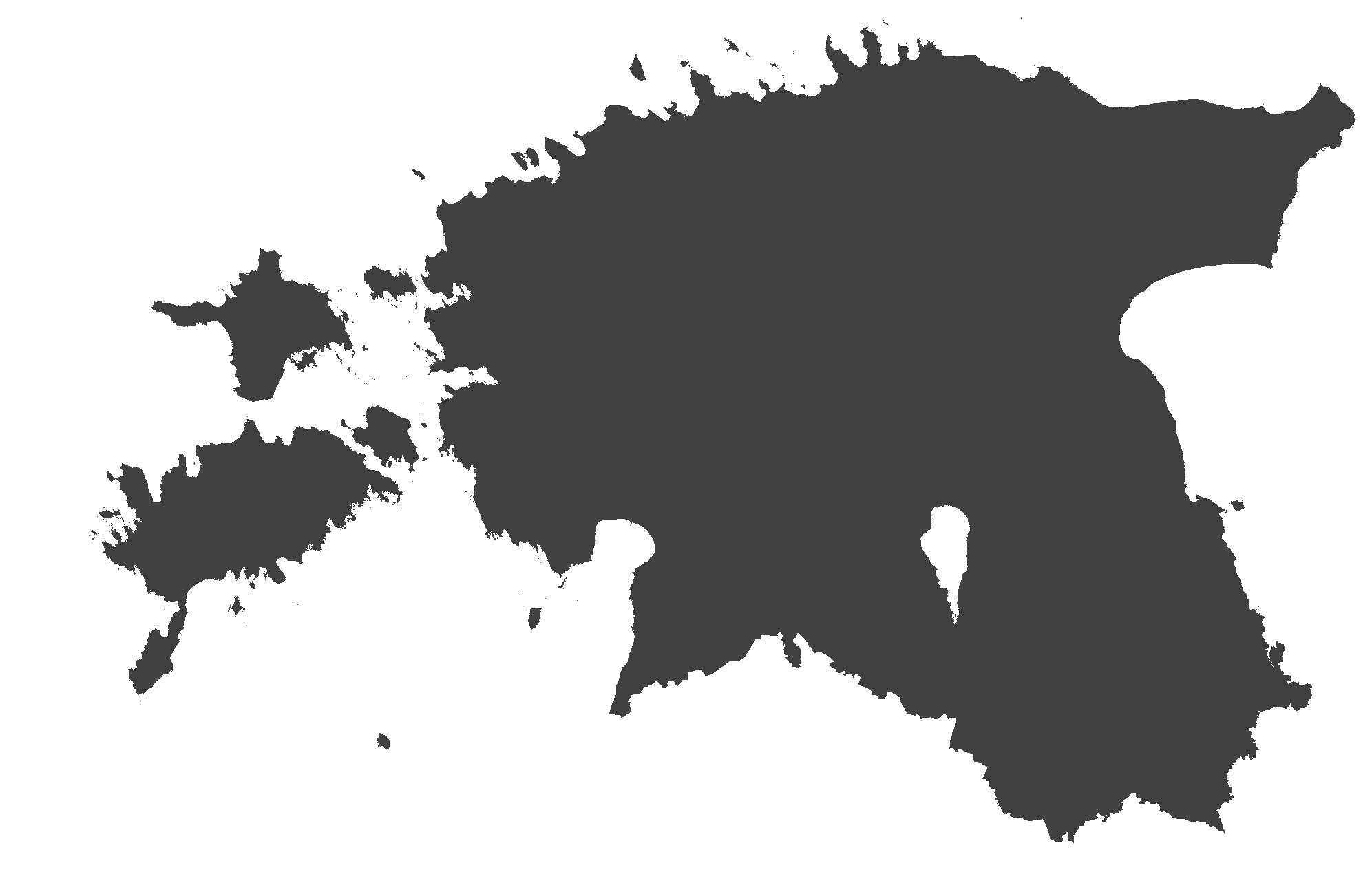 20
metsaühistut

~9177
metsaomanikku


~458 100
ha metsamaad
306
955
425
75
416
749
49
310
644
448
272
11
34
666
1319
522
14
9
584
1334
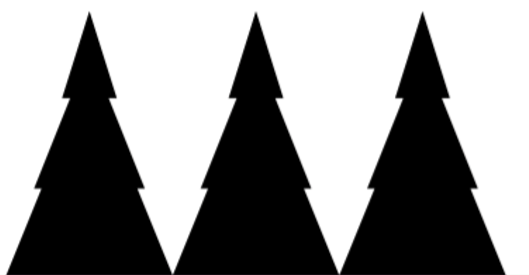 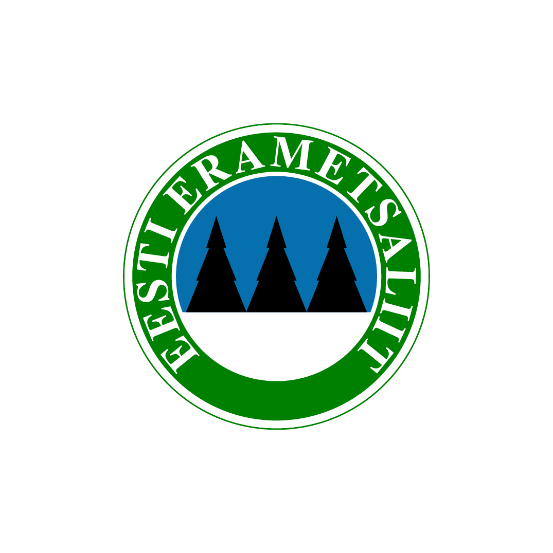 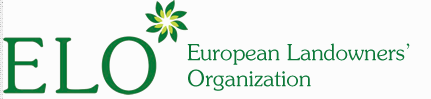 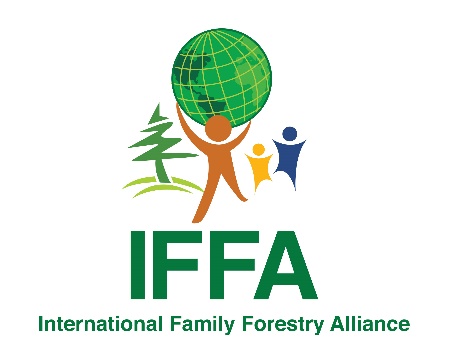 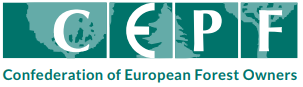 Loodushoiu Fond
Erametsaliit
Eesti Metsaselts
Keskühistu Eramets
Metsaühistu
KIK Eramets
Eesti Puidumüügikeskus
Metsaomanik
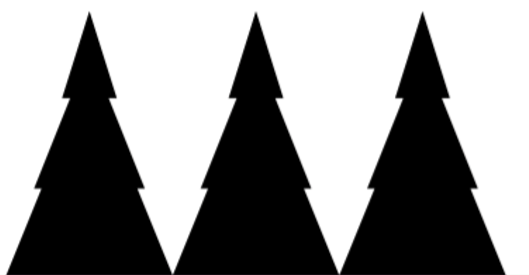 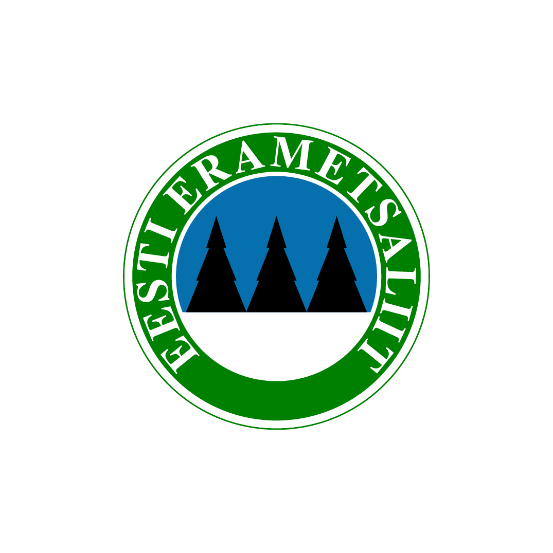 Eesti Erametsaliit - juhtimine
Juhatus – 9 liiget

Juhatuse esimees: Ants Erik
Juhatuse liikmed:  Liina Helstein, Kadri-Aija Viik, Ando Eelmaa, Harry Pütsepp, Atso Adson, Meelis Matkamäe, Andres Olesk, Aarne Volkov
Erametsaliit
Metsaühistu
Volinikud – iga 150 liikme kohta 1 volinik
Metsaomanik
Tegevmeeskond – 5 (6) töötajat
Jaanus Aun, Arpo Kullerkupp, Kertu Kekk-Reinhold, Mari Tuvikene, Anniki Leppik, (Andres Talijärv)
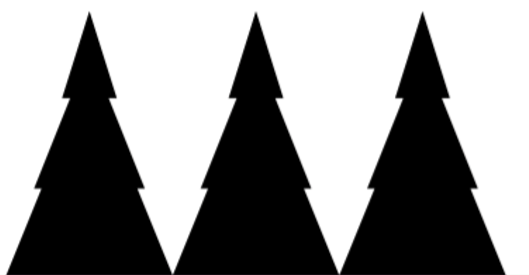 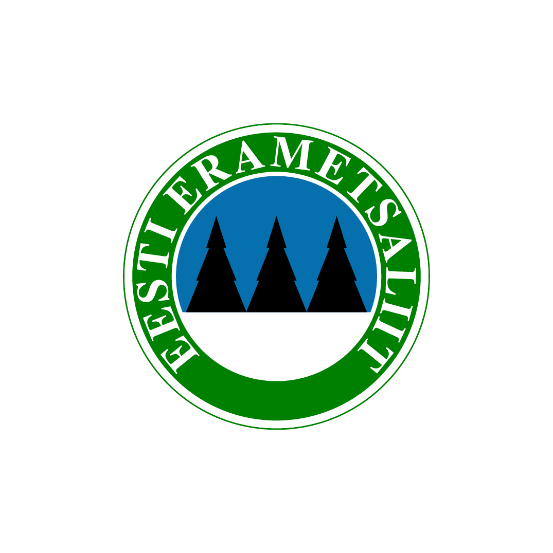 Eesti suurim metsaomanike huvikaitse organisatsioon,tegutseme aastast 1992
Keskendume omandiõiguse kaitsmisele ning 
mõistliku ja jätkusuutliku metsamajandamise võimaldamisele.

Kuidas?
Kohtumised, pöördumised, artiklid jms.

Ei tee majandustegevust  - analoog Soome MTK või Rootsi LRF-ga
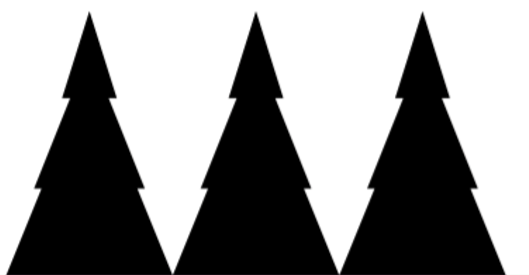 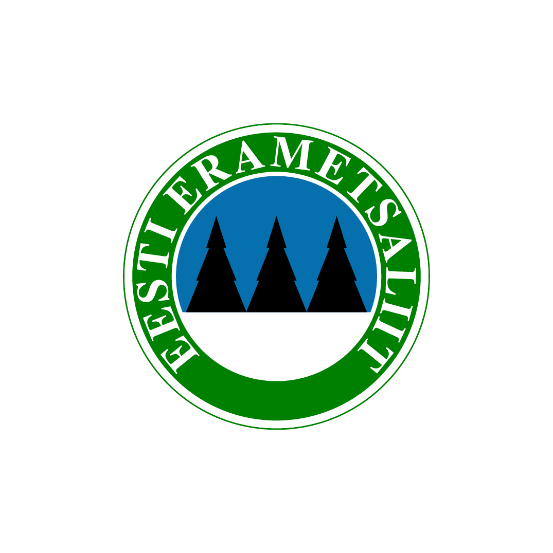 Mõned võidud
5 000 eurot maksuvabastust füüsilistele isikutele
Toetus ka Natura aladest väljaspool asuvatele sihtkaitse- ja piiranguvööndite omanikele, väike Natura SKV hüvitise tõus alates 2023
Eurotoetused jätkuvad
Mõnede kaitsealade moodustamine on kas ära jäetud või edasi lükatud
Looduskaitseliste maade riigile müümiseks kehtestati õiglasemad hindamisreeglid
Jahimehed on hakanud maaomanikega lepinguid sõlmima
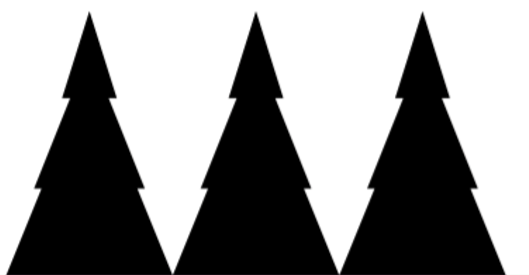 [Speaker Notes: Regulatsiooni muudatus – metsamajandamiskava registrisse kandmiseks vajalik metsaomaniku nõusolek
Oleme arvestatav partner]
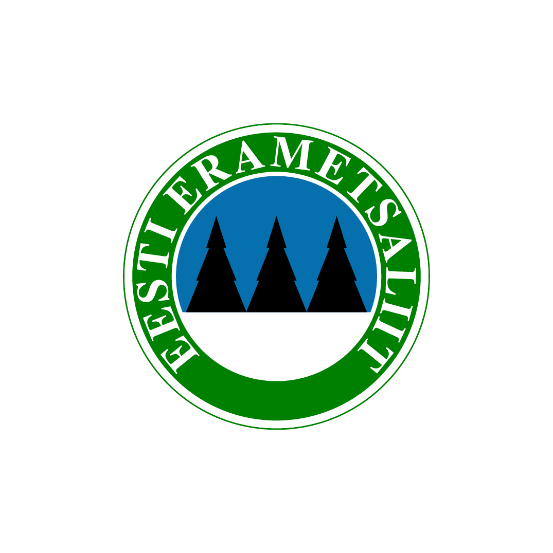 Siseriiklikud teemad
Piirangute õiglane hüvitamine
Looduskaitselised piirangud, Natura metsaelupaigad
Maaparandus – vanad kraavid registrisse!
Maa maksustamine, maa hindamise kord
Planeeringud
Istanduste seadustamine
Erametsanduse toetused
Elektriliinid erametsas
Süsinikukaubandus
jne…
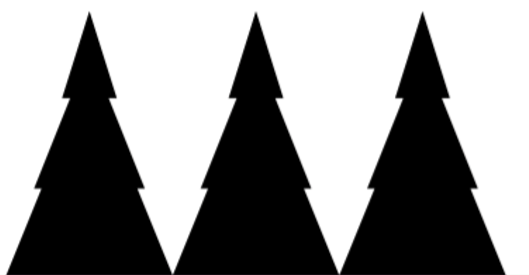 [Speaker Notes: Õiglased hüvitised -> Õiglaste kompensatsioonide vajadust rõhutatud pidevalt nii erakondadele, peaministrile, keskkonnaministrile, RK keskkonnakomisjonile, keskkonnaministeeriumile jne. KAHOS, maadevahetus

Natura metsaelupaigad – kaks kohtuvaidlust, KeA lubadus teavitusmehhanismi väljatöötamiseks

Looduskaitselised piirangud – Erametsadele looduskaitseliste piirangute vaidlustamisel käimas mitu kohtuasja (kaks NATURA metsaelupaikade kaitse ja üks kanakulli osas, kolmas metsaelupaikade vaidlus kohtusse minemas)

Jahindus – Pooldame jahiseaduse lahtivõtmist, Erametsaliidu ettepanekud esitatud (jahipidamine lepingute alusel, suurtest jahipiirkondadest loobumine, jahipiirkondade piiride muutmine paindlikuks jms). Jahieeskirja muutmine maaparandussüsteemides koprajahi aastaringseks lubamiseks kahjustuste ärahoidmiseks

Maaparandus – kraavid registrisse! Enne 2003. aasta 1. juulit ehitatud maaparandussüsteemi, mida pole registrisse kantud, saab registreerida maaparandussüsteemide registris 1. jaanuarini 2026. 

Maamaks, maa hindamise kord – andsime sisendit, mida osaliselt ka arvestati

Planeeringud – valdadele hüvitamise vajalikkuse selgitamine; metsaühistute nõustamine; oluline osaleda KOV planeeringute moodustamises

Istanduste seadustamine

Erametsanduse toetused – hoiame silma peal

Elektriliinid erametsas – suhtlus elektrileviga seoses maaomanike hooldustöödest teavitamisega ja tööde kvaliteediga

Süsinikukaubandus – Ecobase ja Arbonics lepingud üle vaadatud, palju infomaterjale Erametsaliit.ee lehele koondatud]
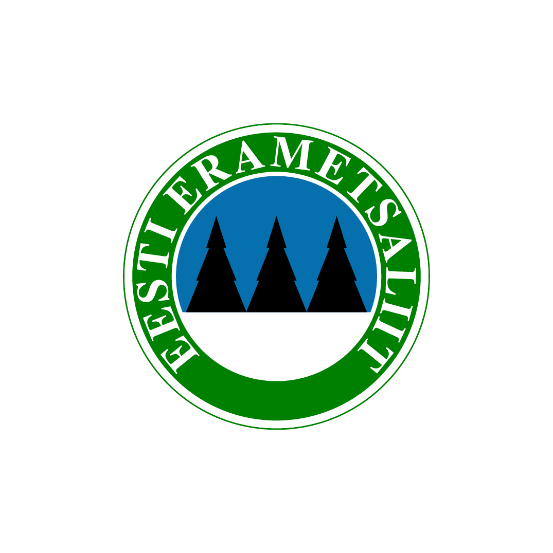 Euroopa teemad
Metsandust puudutavate algatuste laviin, tsunaami, üleujutus…

EL elurikkuse strateegia ja looduse taastamise määrus
RED III – taastuvenergia direktiiv
Raadamisest ja metsade seisundi halvenemisest vabade kaupade määrus
EL taksonoomia – kestlikkuse suunad ettevõtluses
Metsaandmete kogumise ja pikaaegse planeerimise regulatsioon
Süsiniku sidumise sertifikaat
jne…
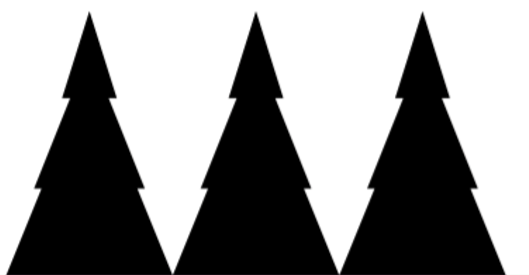 [Speaker Notes: EL Elurikkuse strateegia - Eesmärk on kaitsta 30 % kogu EL maismaast ja 30 % kogu EL merealast, sh rangelt kaitsta 10%. Eriline tähelepanu allesjäänud loodus- ja põlismetsadel, märgaladel, rohumaadel

Looduse taastamise määrus - Liikide ja elupaikade seisundi parandamise lubadus kaitsealuste elupaikade ega liikide looduskaitseline seisund ja trend aastaks 2030 ei halvene, vähemalt 1/3 neist peab olema soodsas seisus/positiivse trendiga

RED III – taastuvenergia direktiiv
3) Toetada ei saa taastuvenergiasektoris sellise puidu kasutamist, mida saab kasutada tööstuslikus tootmises (palk, paberipuu)
4) Väga selgeid keelualasid ei k´määratletud , aga biomassi varumine peab toimuma säästlikult ja seda tuleb suuta tõendada või ei kui ei suudeta, ei tohi varuda biomassi  aladelt nagu primaarmetsad, vanad metsad, kõrge mitmekesisusega  looduslikud rohumaad jms.
5) Varumine peab toimuma jätkusuutlikkuse kriteeriumite kohaselt, vältima peab näiteks kändude ja juurte varumist.

EL raadamise regulatsioon - Raadamisest ja metsade seisundi halvenemisest vabade kaupade määrus
Metsadest istanduste rajamine, loodusmetsades istutamine

EL taksonoomia – ettevõtluse kestlikkus, invetseerimismehhanismid

Metsaandmete kogumise ja pikaaegse planeerimise regulatsioon

Süsiniku sidumise sertifikaat – oluline, et süsinik kuuluks maaomanikule]
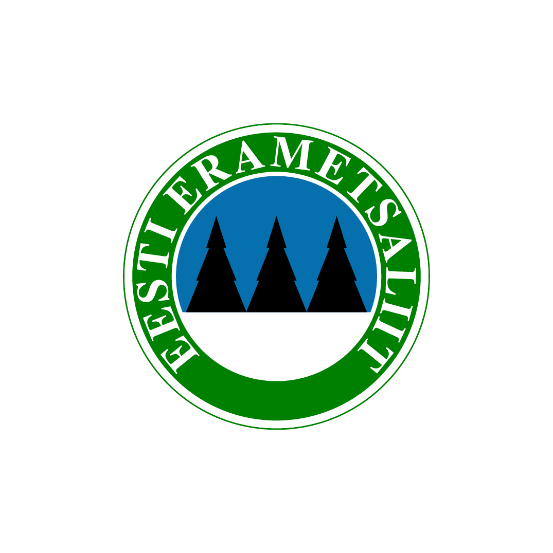 Teenused liikmetele
Õigusabi 
(esmane tasuta konsultatsioon, vajadusel advokaadi leidmine, ka vaidluse finantseerimine, kui tulemus mõjutab suuremat hulka metsaomanikke)

Näidislepingud ja praktiline info 
Jahipidamine, erateede muutmine avalikult kasutatavateks teedeks, õigusvaidluste andmebaas jms EEML kodulehelt.

PEFC metsasertifitseerimine
Eesti suurim grupisertifikaat – 118 liiget ja üle 250000 ha

Uudiskiri (kord kuus) ja meedia ülevaade (2 x kuus)

Taluliidu soodustused Lambakaardiga www.taluliit.ee/soodustused/
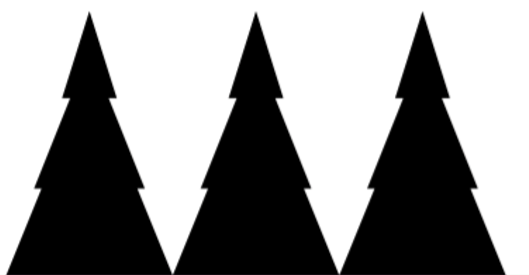 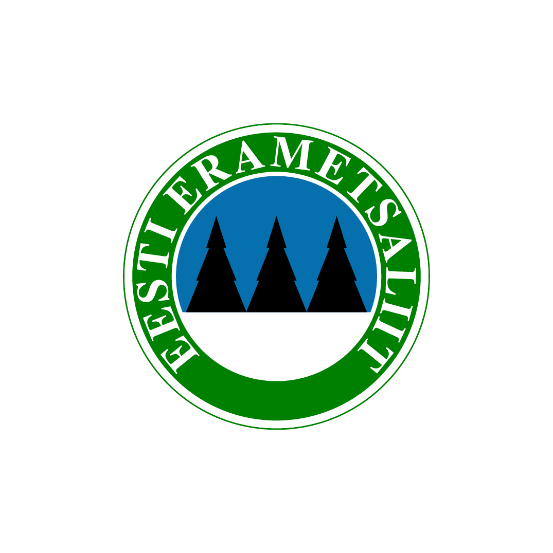 Uued teenused
Koolitused 
Koolitused ja seminarid metsaomanikele (koostöös ühistutega) ja metsaühistute võtmeisikutele

Õppeleht Sinu Mets 
Alustame väljaandmisega 2023 II poolaastal

Puidu hinnainfo 
Avaldame puidu hinnainfo kokkuvõtteid kord kuus, pikem analüüs 4x aastas
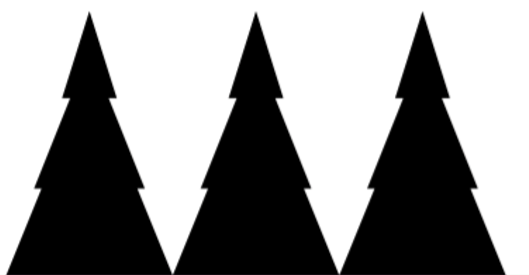 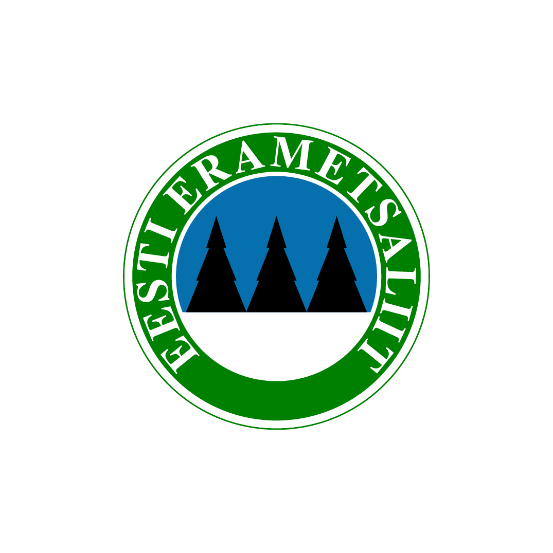 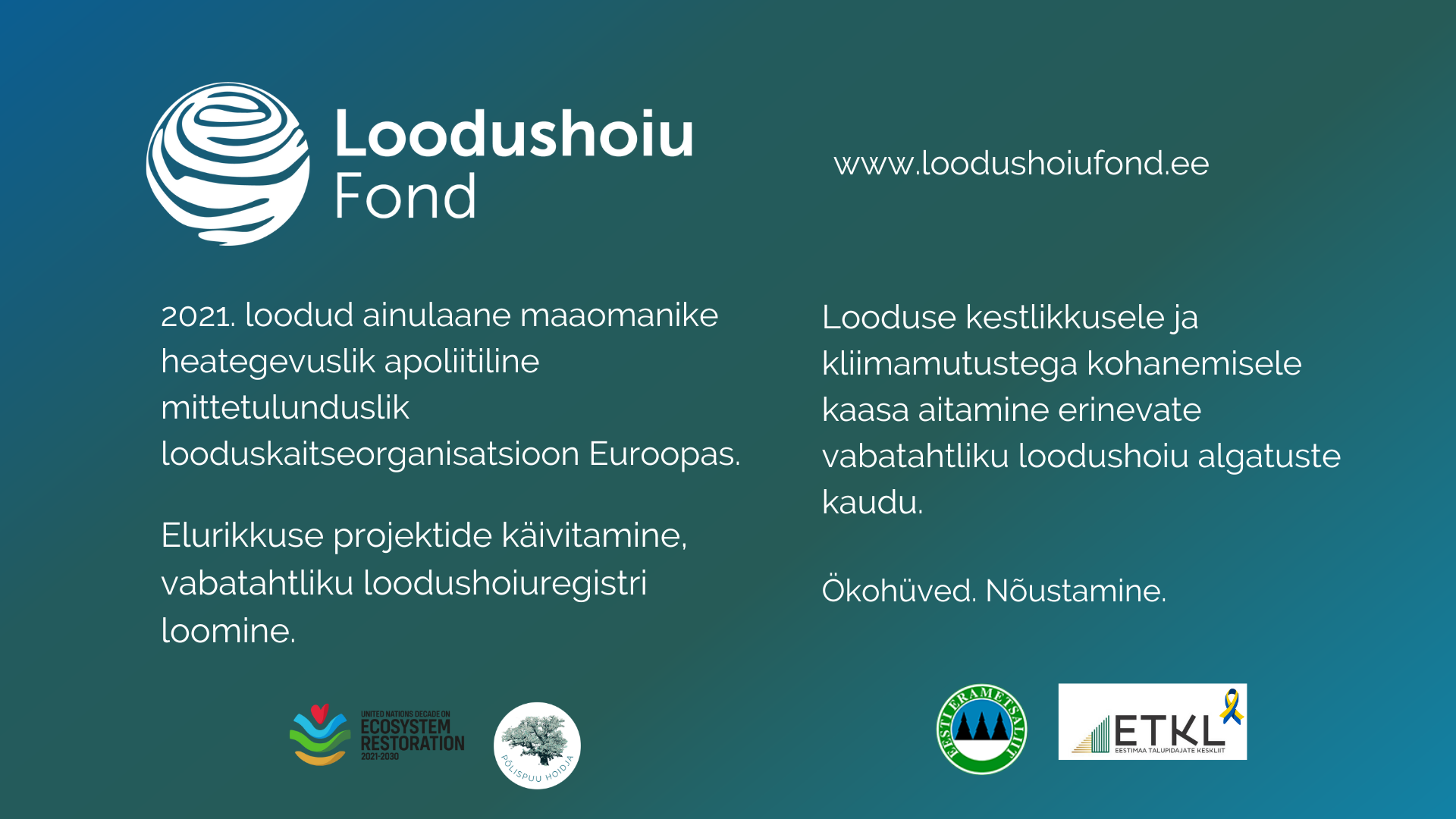 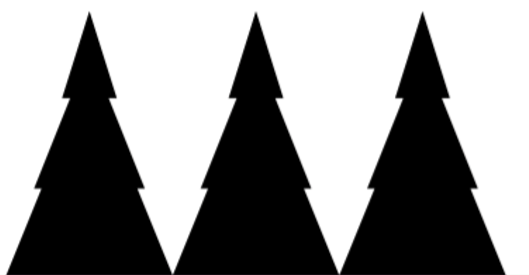 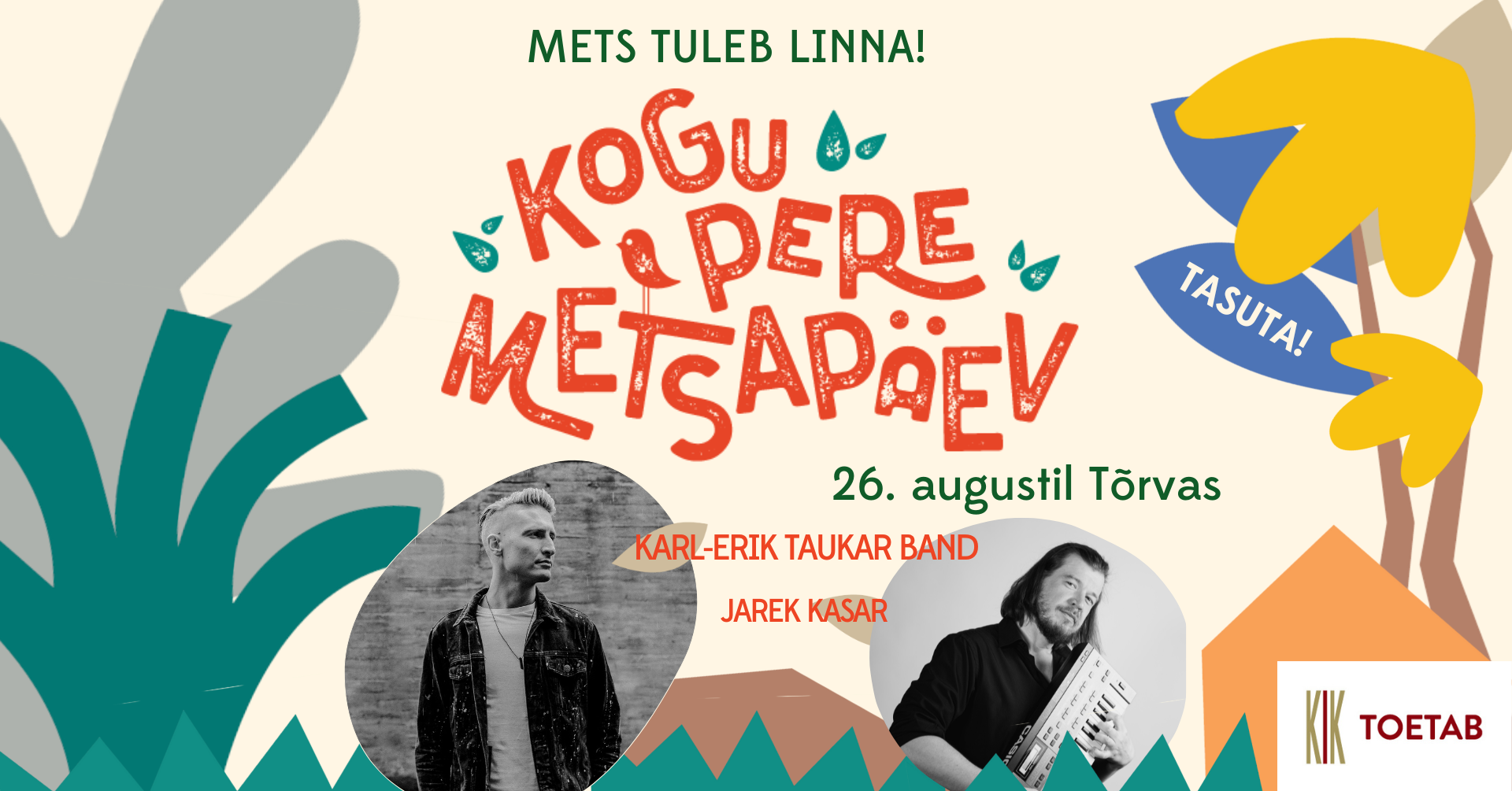 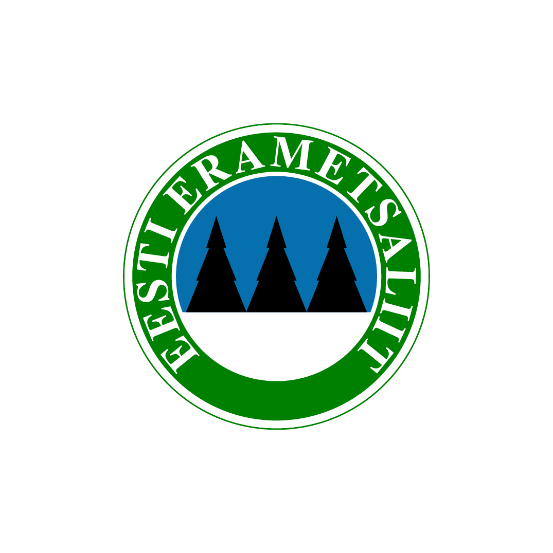 Põhiline!
Looduskaitseliste piirangute mõõdutundetu kasv tuleb peatada!

Kui riik eraomandi kasutamist kitsendab, tuleb piirangud kohe ja õiglaselt hüvitada! 
Kuniks seda ei tehta oleme riigi suhtes kriitilised, sealhulgas jätkame kohtuvaidlustega
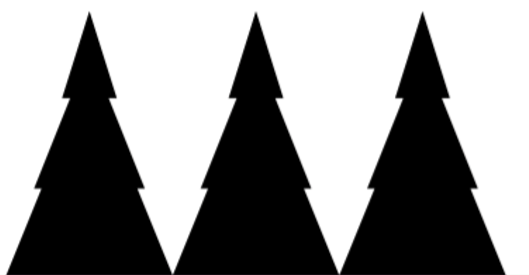